ГЕОМЕТРИЯ
8 класс
ТЕМА: 
УМНОЖЕНИЕ ВЕКТОРА НА ЧИСЛО
ПРОВЕРКА САМОСТОЯТЕЛЬНОЙ РАБОТЫ
УМНОЖЕНИЕ ВЕКТОРА НА ЧИСЛО
УМНОЖЕНИЕ ВЕКТОРА НА ЧИСЛО
УМНОЖЕНИЕ ВЕКТОРА НА ЧИСЛО
УМНОЖЕНИЕ ВЕКТОРА НА ЧИСЛО
УМНОЖЕНИЕ ВЕКТОРА НА ЧИСЛО
УМНОЖЕНИЕ ВЕКТОРА НА ЧИСЛО
УМНОЖЕНИЕ ВЕКТОРА НА ЧИСЛО
УМНОЖЕНИЕ ВЕКТОРА НА ЧИСЛО
УМНОЖЕНИЕ ВЕКТОРА НА ЧИСЛО
ЗАДАНИЯ ДЛЯ САМОСТОЯТЕЛЬНОГО РЕШЕНИЯ
На стр. 89
Решить задачи № 5, 6
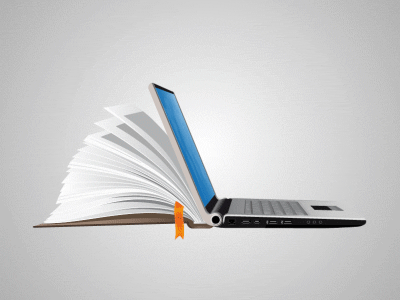